User manual
This is the LABA2 manual. It has been designed for you facilitate life in the use of this object.
1- SETTING TIME
A- Press the clock (A)
B- Using the drop down menu go to ClockC- select the time you want with the arrows
D- Confirm with the button "save"
2- programming the alarm clock
A- Press the clock (A)B- Using the drop down menu go to Alarm ClockC- select the time you want with the arrows
D- select the button "ok " 
E- Select the type of alarm and select the button "ok" 
F- Select the alarm volume
G- Confirm with the button "save"
3- PLAY MUSIC
A- Press the button : 
B- select the music menu :
C- press the music you want to listen 
D- control the volume with the button on the side (B)
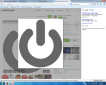 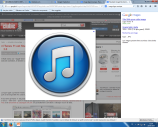 1
User manual
4- LOOK PICTURES
A- Press the button :  
B- select the picture menu :C- press the picture you want to seen
D- for change picture press the bouton (C)If you do anything the pictures scroll only
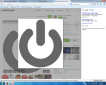 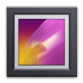 5- SEND FILES
To send files you have two possibility :- Bluetooth- USB port (at the back of the alarm clock)
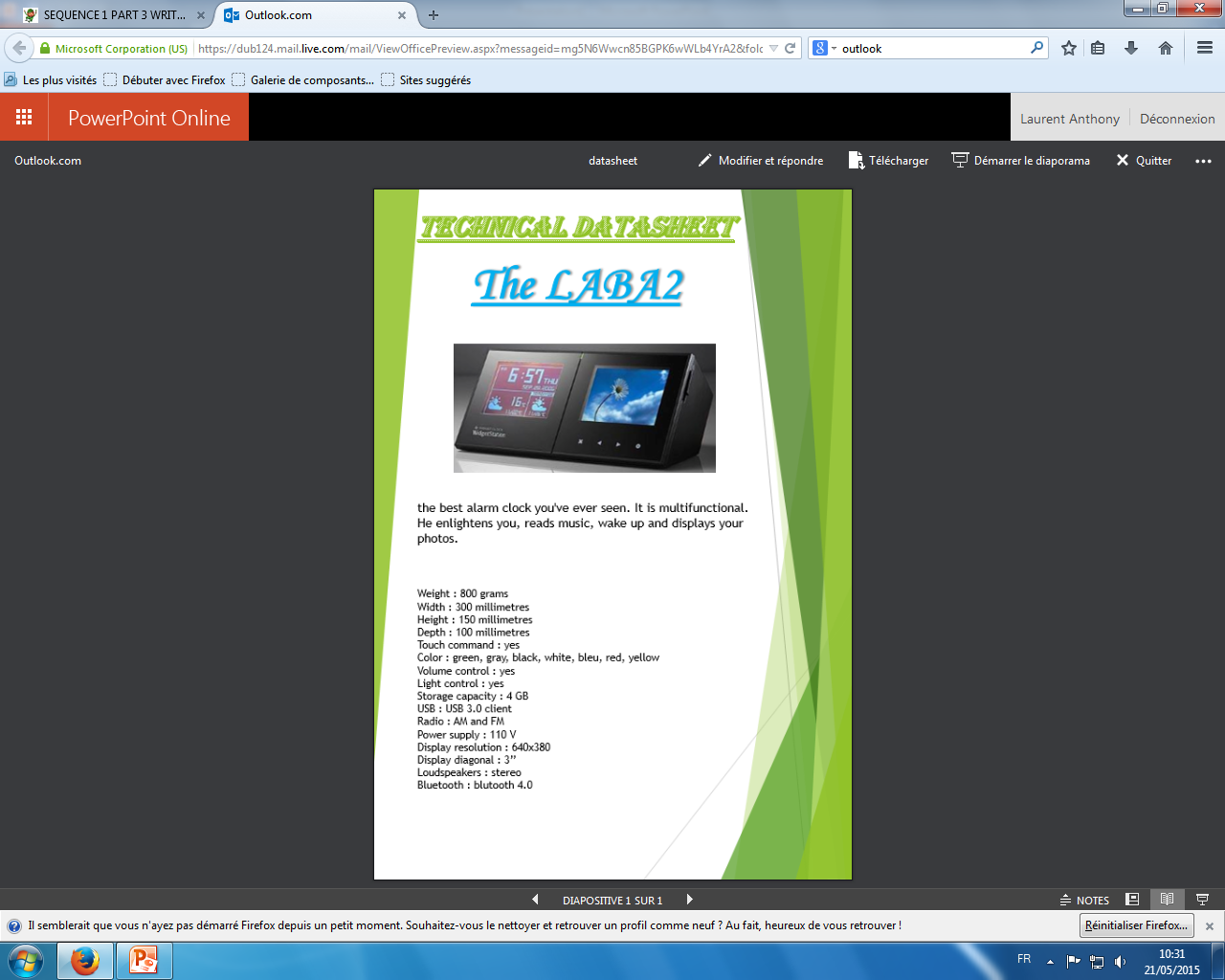 B
A
C
2